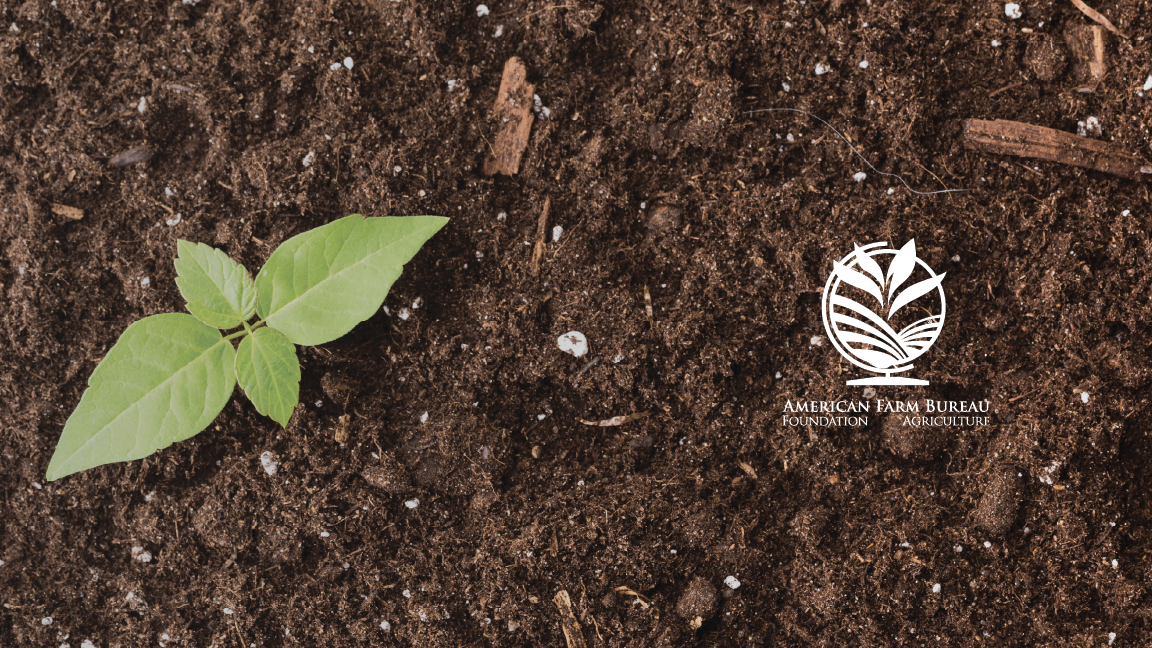 Environmental Stewardship
Lesson 3 - Sustainable Agriculture: Environment
Five Main Components
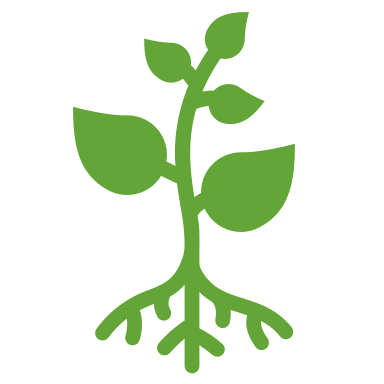 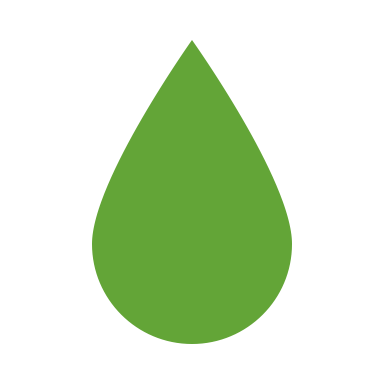 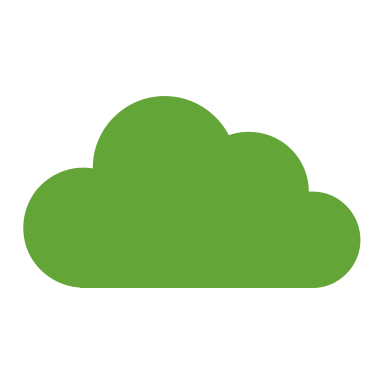 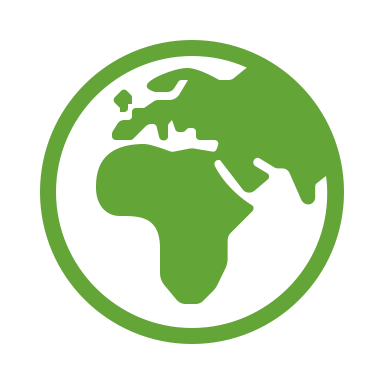 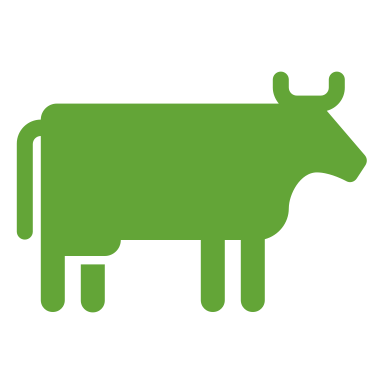 [Speaker Notes: National Research Council of the National Academies. (2010). Toward Sustainable Agricultural Systems in the 21st Century. Washington, DC: National Academies Press.]
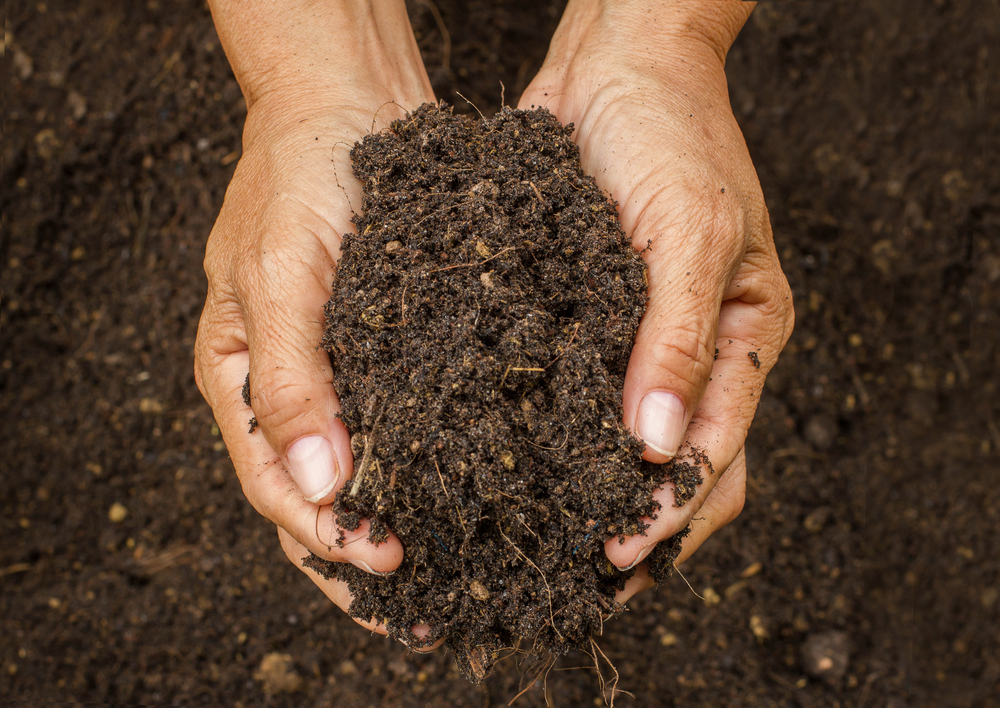 Soil Quality & Health
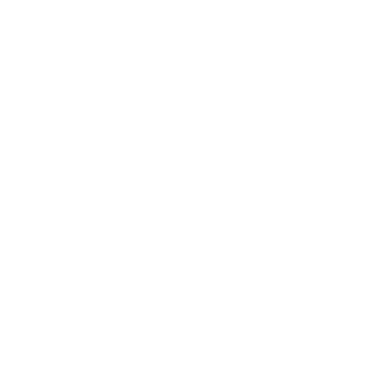 What is soil?
“Soil is made of different sized mineral particles (sand, silt, and clay), organic matter, and numerous species of living organisms.”
What does it do for us?
Supports plant life
Helps cycle nutrients (e.g., water and carbon)
What are people talking about regarding the environment and soil?
Soil erosion – loss of topsoil from wind or water
Nutrient loss or imbalance – low fertility, high salinity, high pH, etc.
Soil compaction – reduced infiltration and increased runoff
[Speaker Notes: USDA NRCS. (2001, June.) Soil quality – Introduction. Retrieved from https://www.nrcs.usda.gov/Internet/FSE_DOCUMENTS/nrcs142p2_052207.pdf]
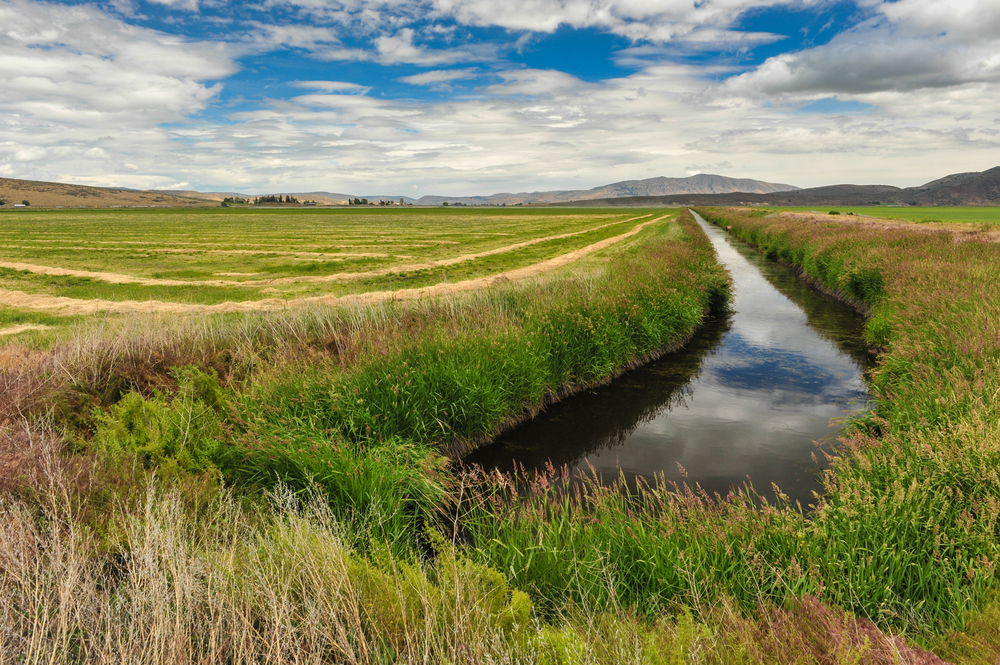 Water Quality & Availability
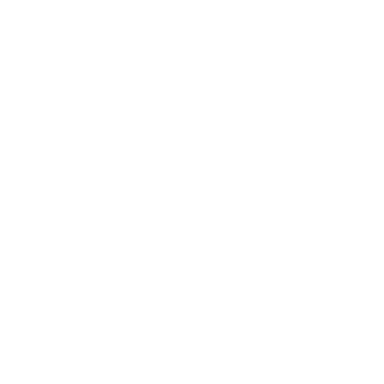 Water Quality & Availability
What is water?
“A colorless, transparent, odorless, tasteless liquid that forms the seas, lakes, rivers, and rain and is the basis of the fluids of living organisms.”
What does it do for us?
Water is essential for growing crops and raising animals
What are people talking about regarding the environment and water?
Runoff and degradation – sediment, pesticides, and nutrients
Demand – Residential vs agricultural use and climate change
Pathogens – bacteria (e.g., E. coli)
[Speaker Notes: Oxford Dictionaries. (2017). Water. Retrieved from https://en.oxforddictionaries.com/definition/water

USDA NRCS. (2017). Agriculture & water quality in California. Retrieved from https://www.nrcs.usda.gov/wps/portal/nrcs/detail/ca/water/?cid=stelprdb1248443]
Air Quality
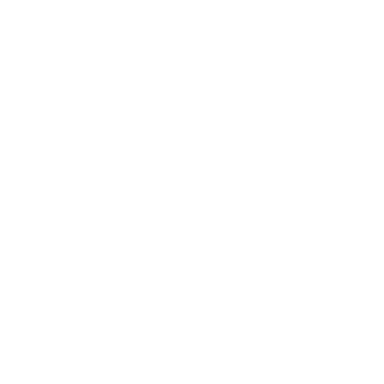 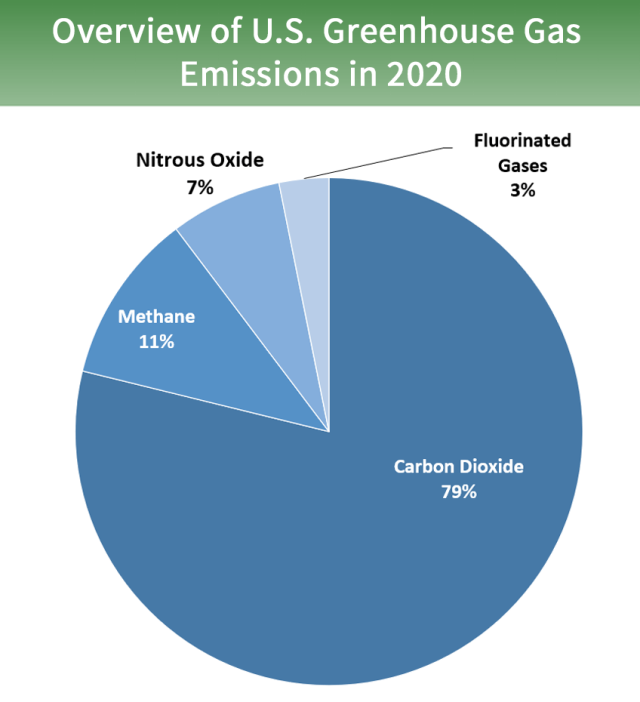 What is air?
“Air is the invisible gaseous substance surrounding the earth, a mixture mainly of oxygen and nitrogen.”
What does it do for us?
Plants and animals need air to stay alive
Plants use CO2 from the air to make food
What are people talking about regarding the environment and air quality?
Human health – Odor, particulate matter, and ozone precursors
Climate change – Greenhouse gases and carbon sequestration
[Speaker Notes: Oxford Dictionaries. (2017). Air. Retrieved from https://en.oxforddictionaries.com/definition/air

USDA NRCS. (2012, March). Air. Retrieved from https://www.nrcs.usda.gov/Internet/FSE_DOCUMENTS/stelprdb1187297.pdf

EPA (2022, May) Overview of Greenhouse Gases. Retrieved from https://www.epa.gov/ghgemissions/overview-greenhouse-gases]
Biodiversity
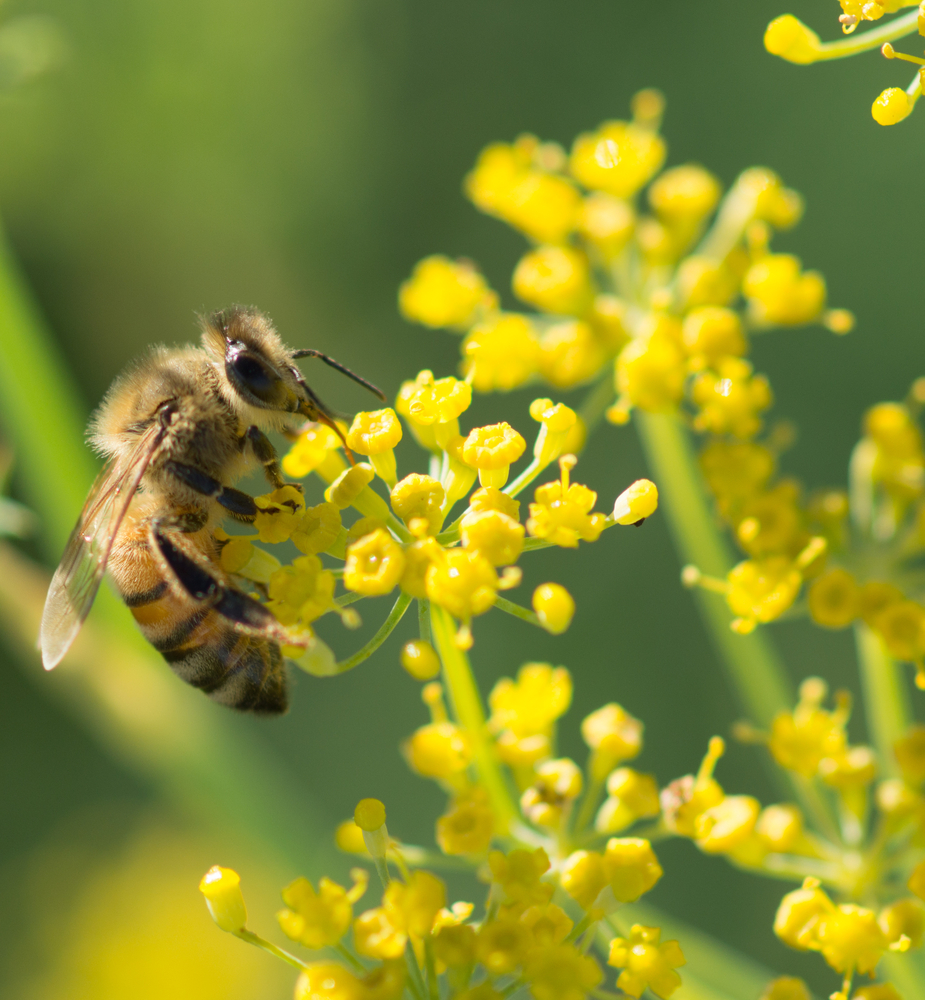 Biodiversity
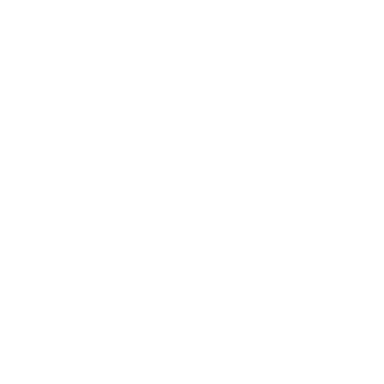 What is biodiversity?
The variety of life in the world or in a particular habitat or ecosystem.
What does it do for us?
Increases ecosystem resilience and increases production
What are people talking about regarding the environment and biodiversity?
Species diversity – animals, plants, insects, microbial
Habitat
[Speaker Notes: Oxford Dictionaries. (2017). Biodiversity. Retrieved from https://en.oxforddictionaries.com/definition/biodiversity]
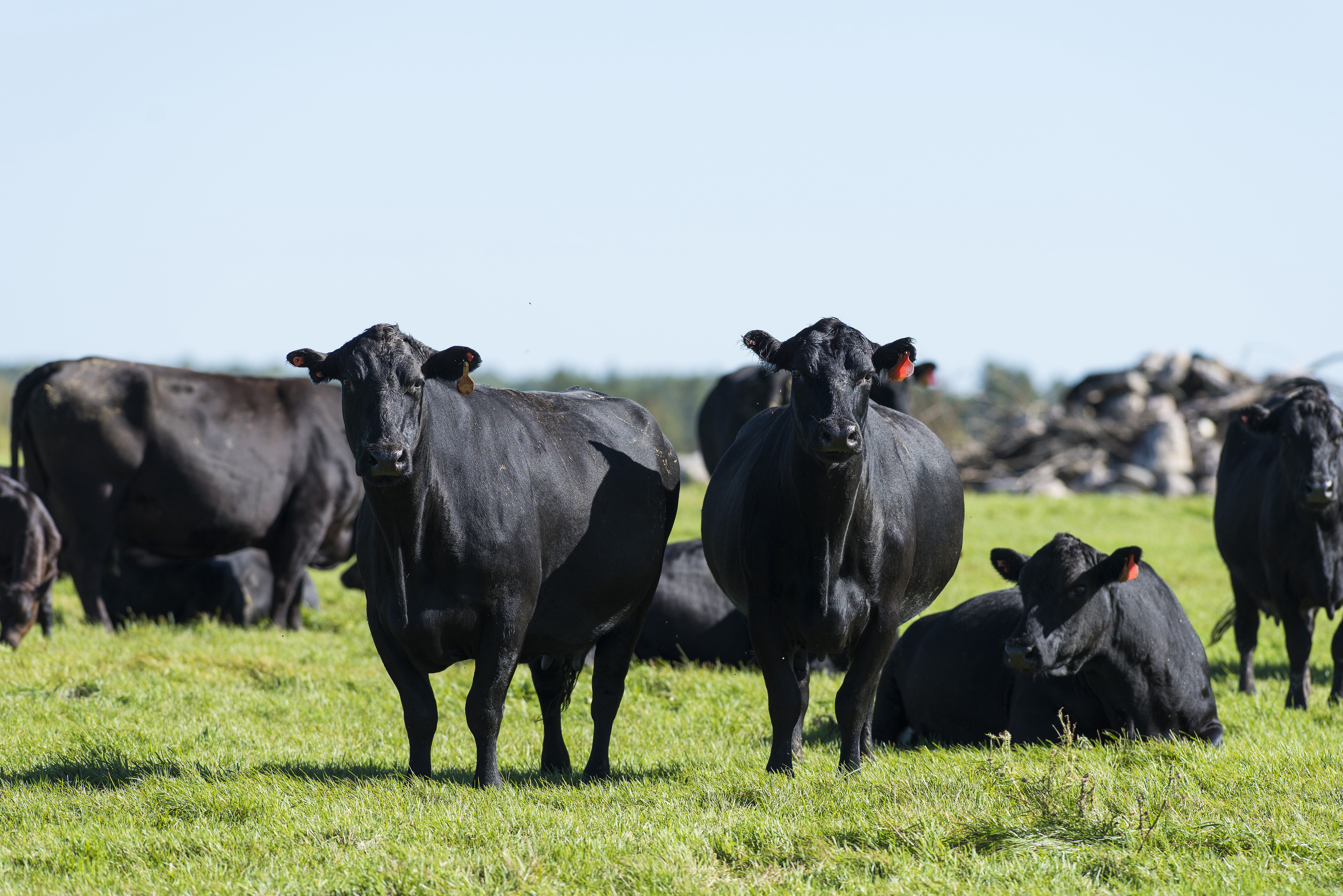 Animal Health &Welfare
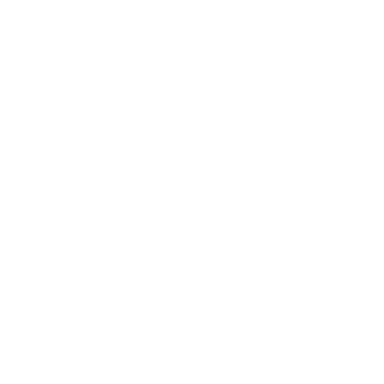 What is animal health and welfare?
“Animal welfare requires disease prevention and veterinary treatment, appropriate shelter, management, nutrition, humane handling and humane slaughter.”
What does it do for us?
Promotes animal well-being and produces animal food products of the highest quality
What are people talking about regarding the environment and animals?
Climate change – methane gas and carbon sequestration
Feed and transportation
[Speaker Notes: American Veterinary Medical Association. (2017). Animal welfare: What is it? Retrieved from https://www.avma.org/KB/Resources/Reference/AnimalWelfare/Pages/what-is-animal-welfare.aspx]